Das ByCS – Drive ist ein sicherer und datenschutzrechtlich unbedenklicher  Cloudspeicher aller bayerischen Schulen.
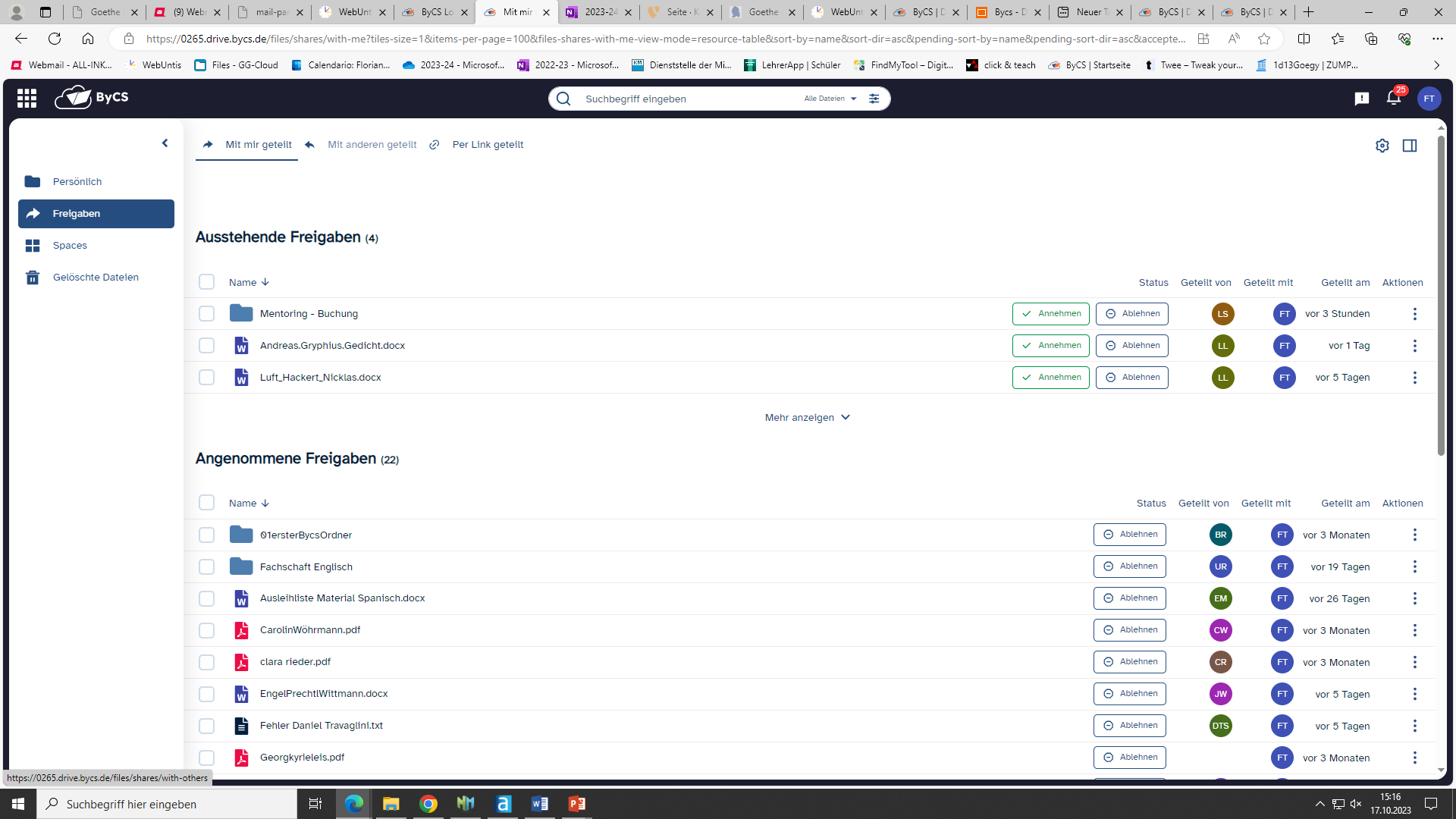 Bycs - Drive!
Du kannst ihn zum Sichern deiner persönlichen (schulisch relevanten!) Daten nutzen.
Der Cloudspeicher der Bycs
Darüber hinaus kannst du mit allen Schüler/innen und Lehrkräften selbst Dokumente teilen und gemeinsam bearbeiten!
Auf dem ByCS –  können dir Lehrkräfte Materialien zur Verfügung stellen.
Anmeldung: über www.bycs.de !
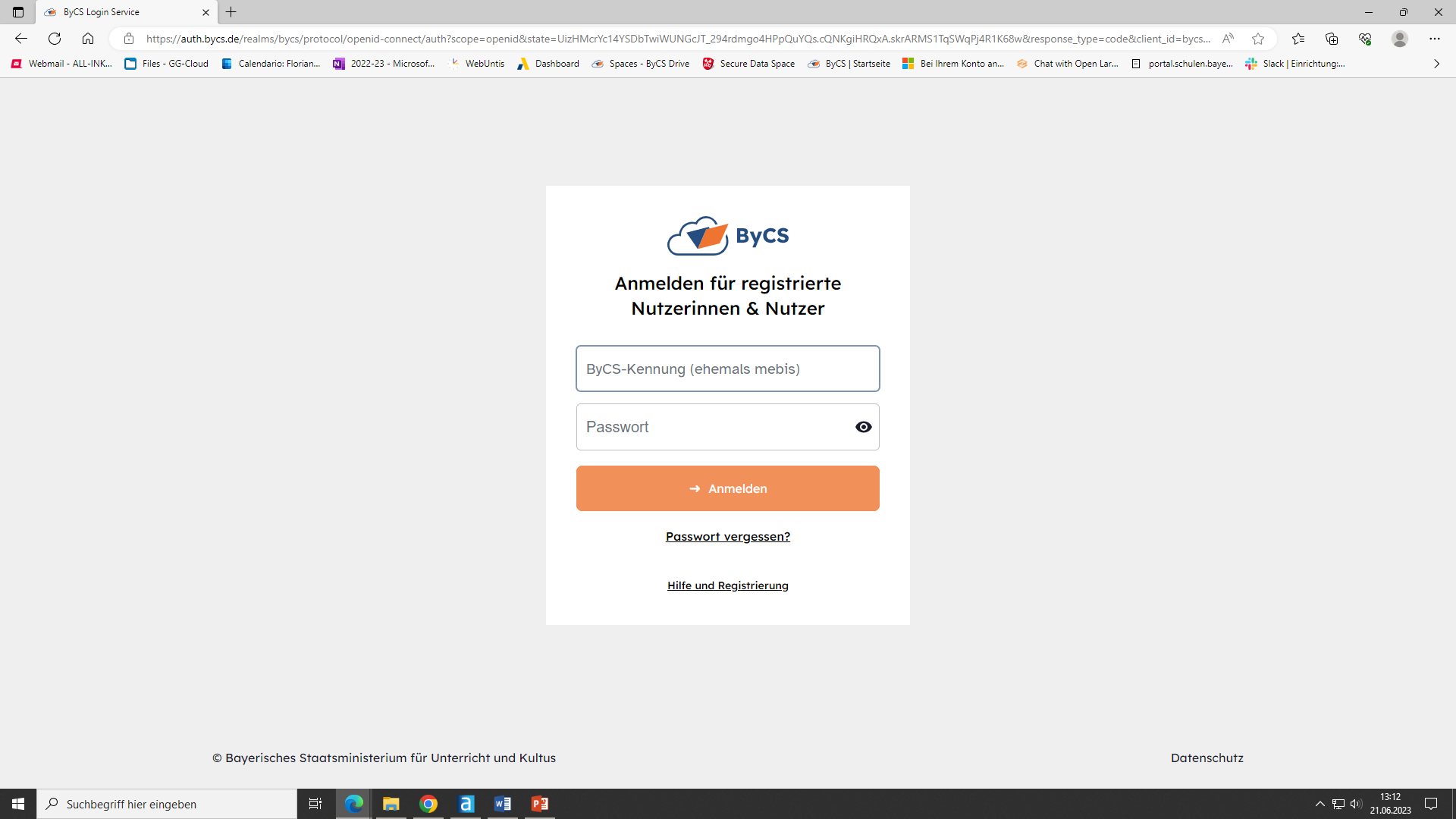 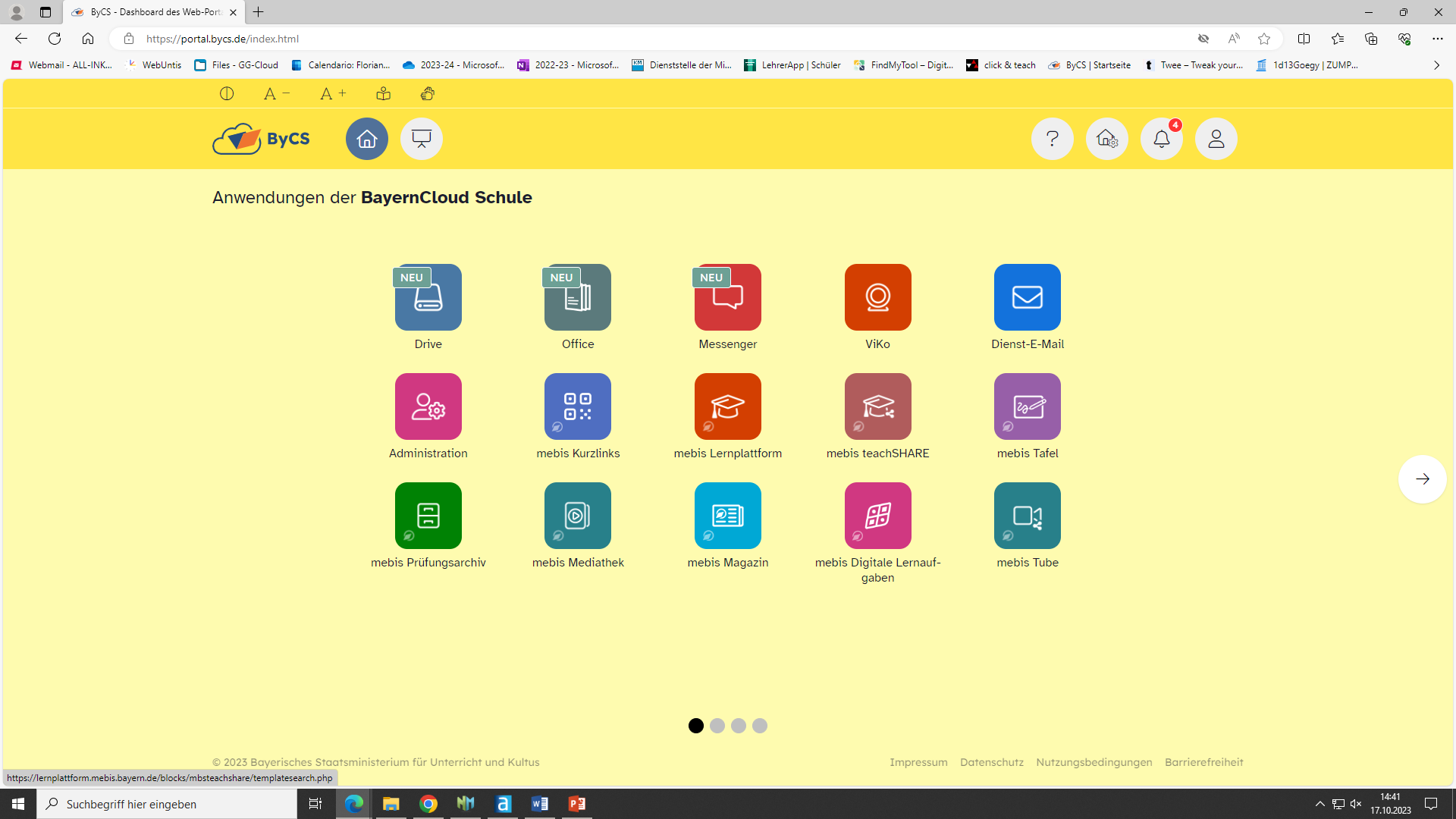 Kennung und Passwort: wie letztes Schuljahr!
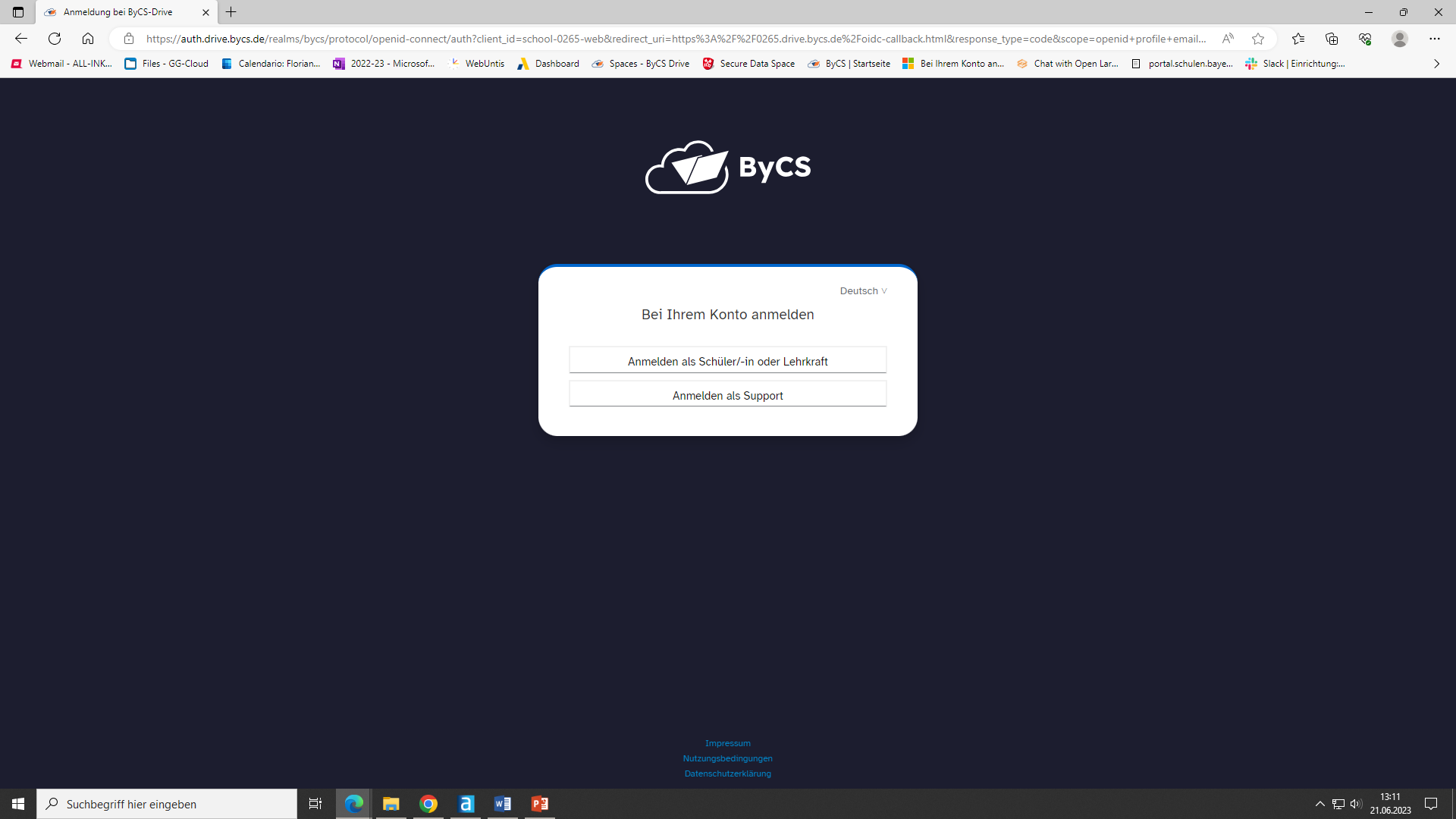 1) wer seine (private) E-Mail hinterlegt hat, kann es selbst zurücksetzen.
2) ansonsten: E-Mail an support@goegy.de
Drive!
Anmelden läuft automatisch durch Anklicken!
1
Dein persönlicher Cloudspeicher zum Speichern von schulisch relevanten Dateien (Präsentationen etc.)
2
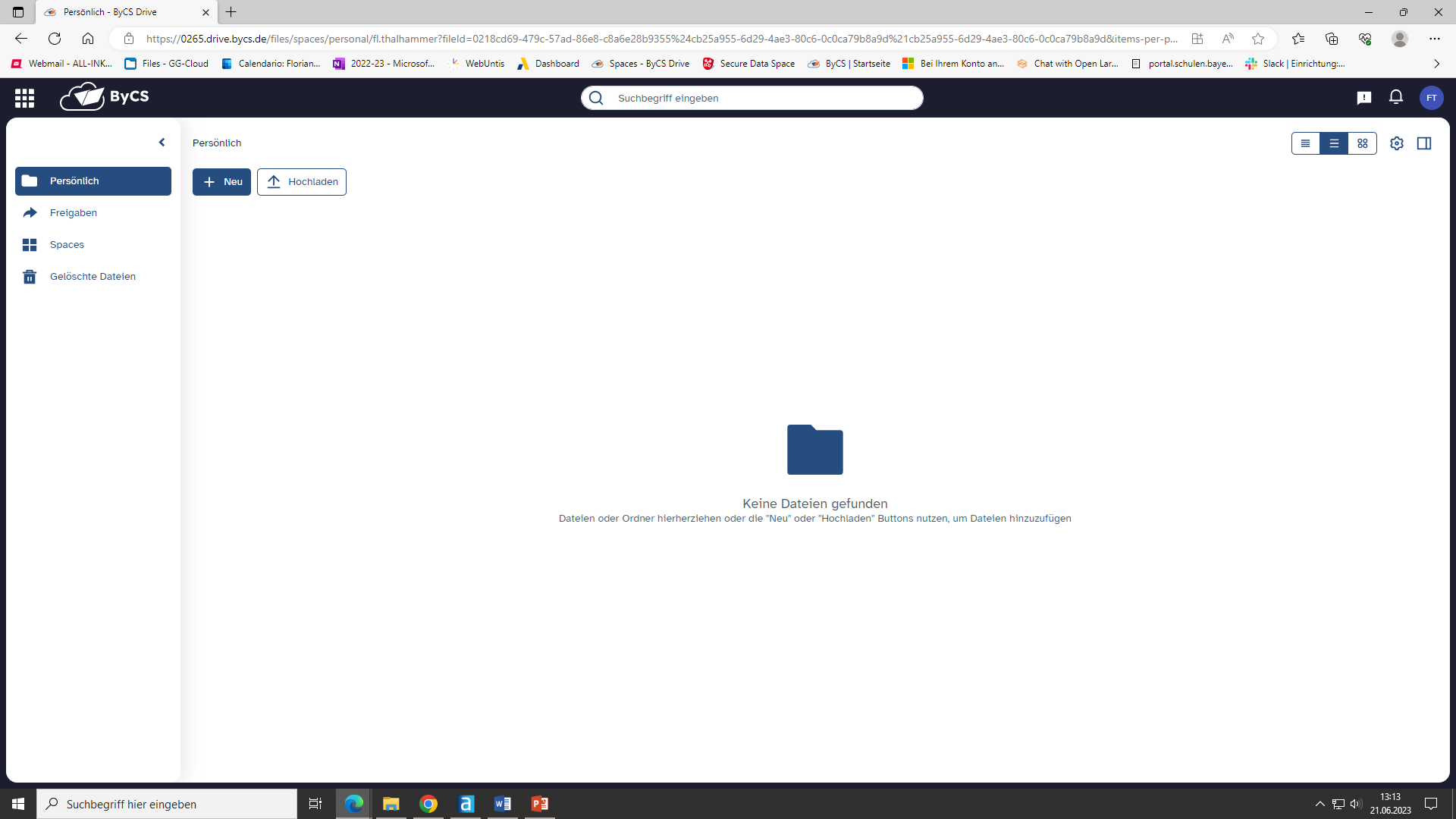 Zur Kontrolle der Freigaben
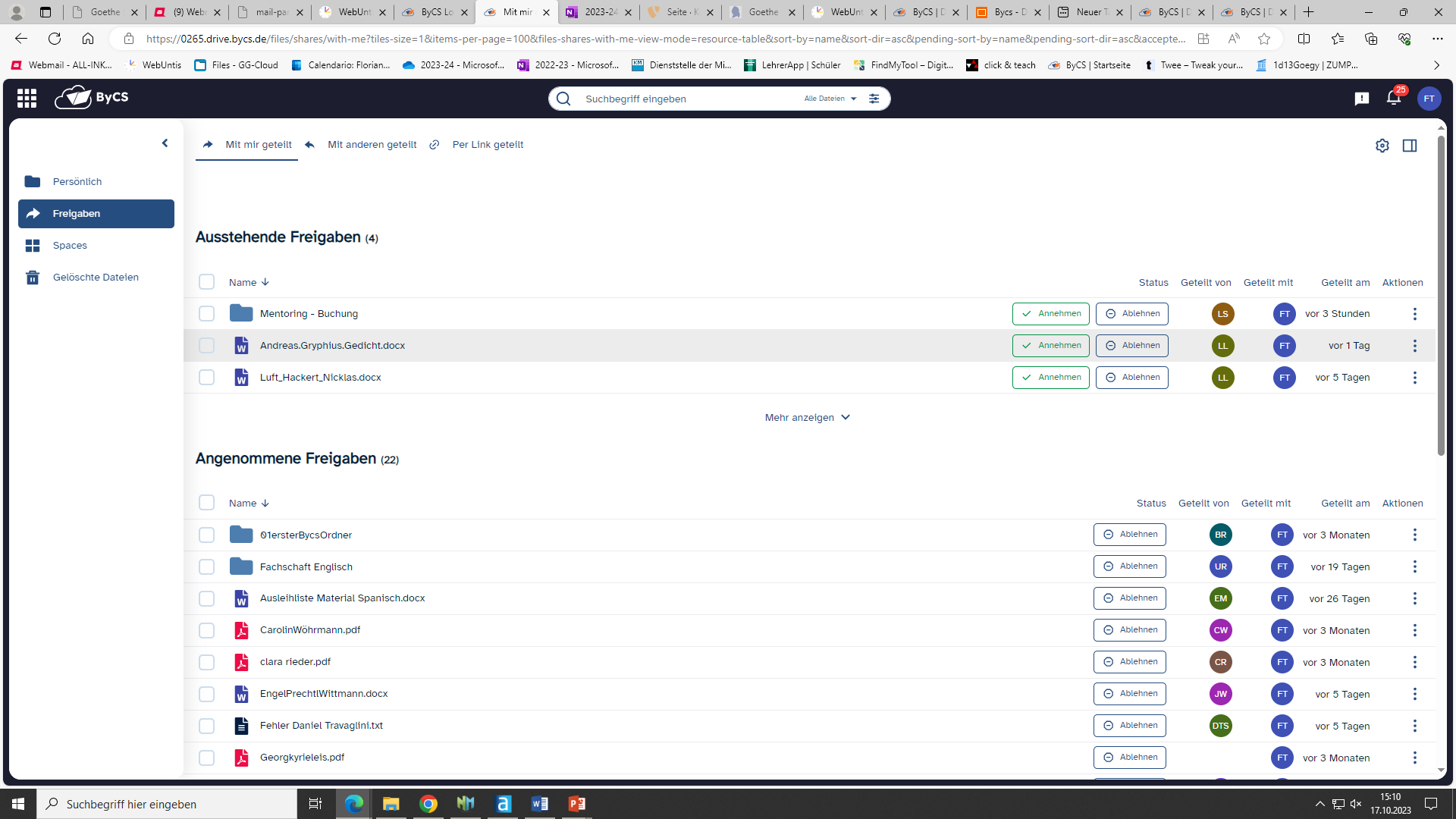 Freigaben: 
Hier siehst du, welche Dateien/Ordner du mit anderen teilst oder die für dich freigegeben wurden.
3
Hier siehst du alle „Spaces“ / Ordner, die von Lehrkräften für euch erstellt wurden 
(6c NuT, 6c Geschichte…)
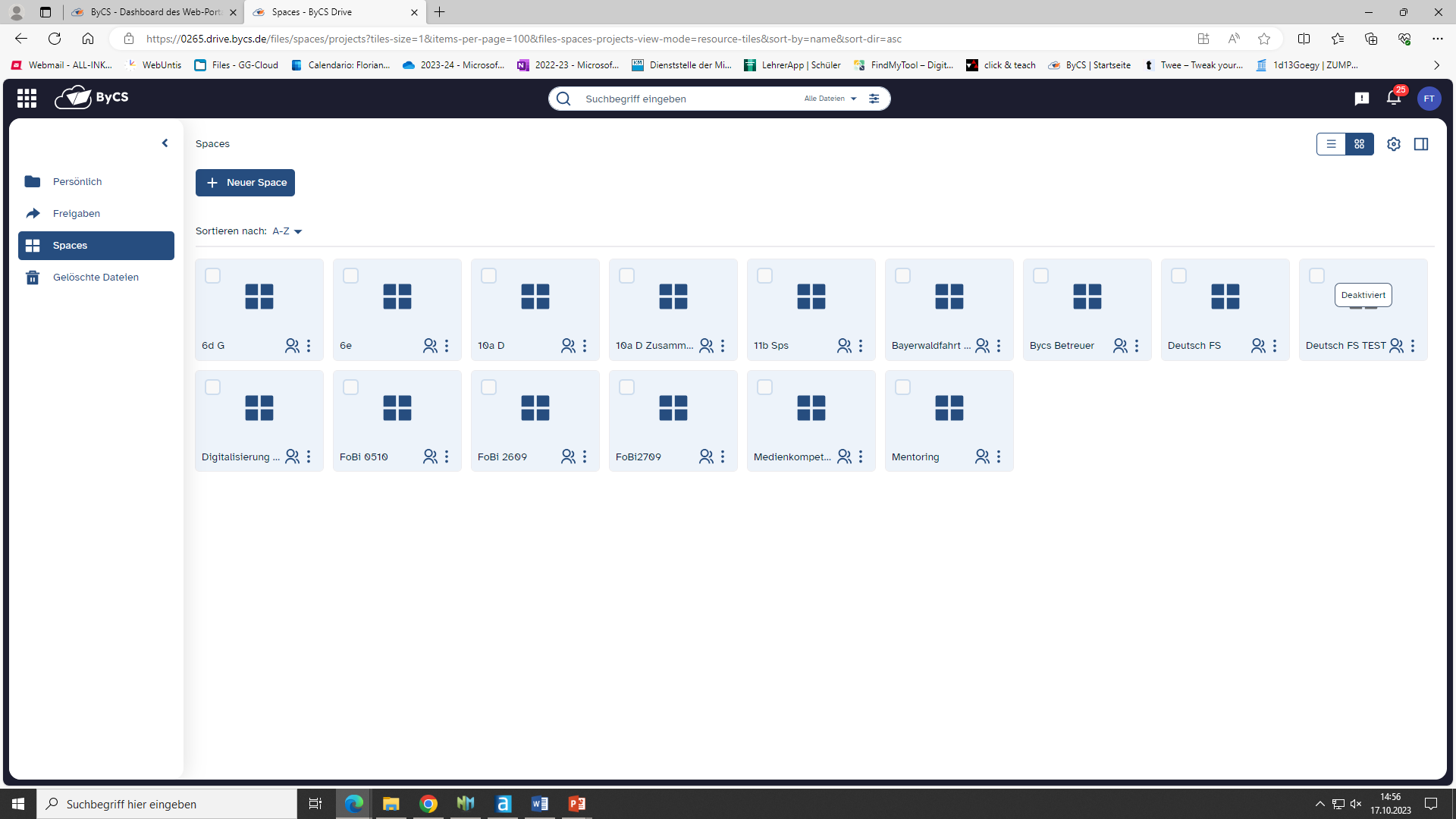 Hier kontrollierst du die Freigaben
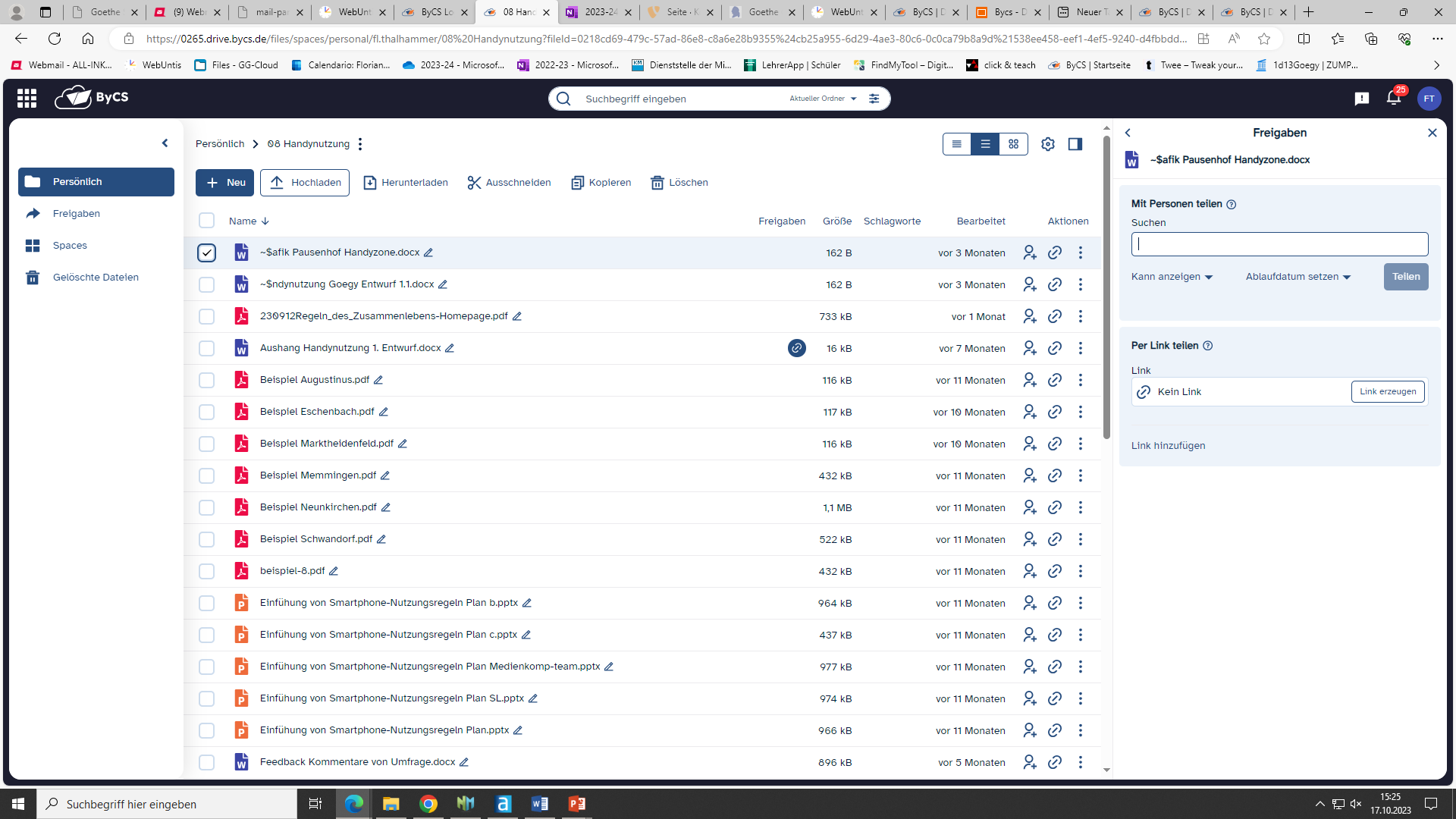 Hier gibst du den Namen der Person ein, mit der du eine Datei / einen Ordner teilen willst.
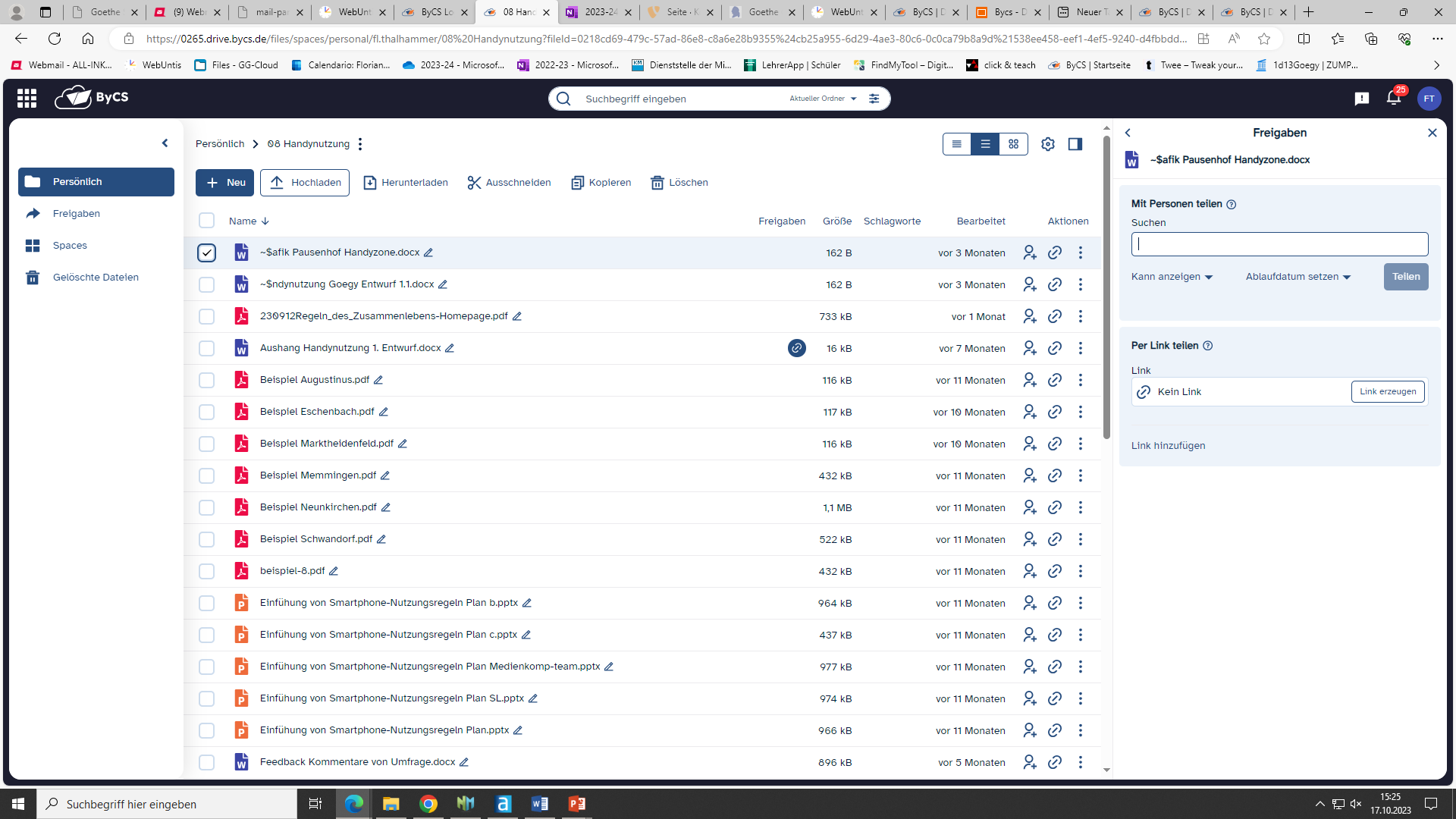 Hier wählst du aus, was die Person mit der Datei machen darf.
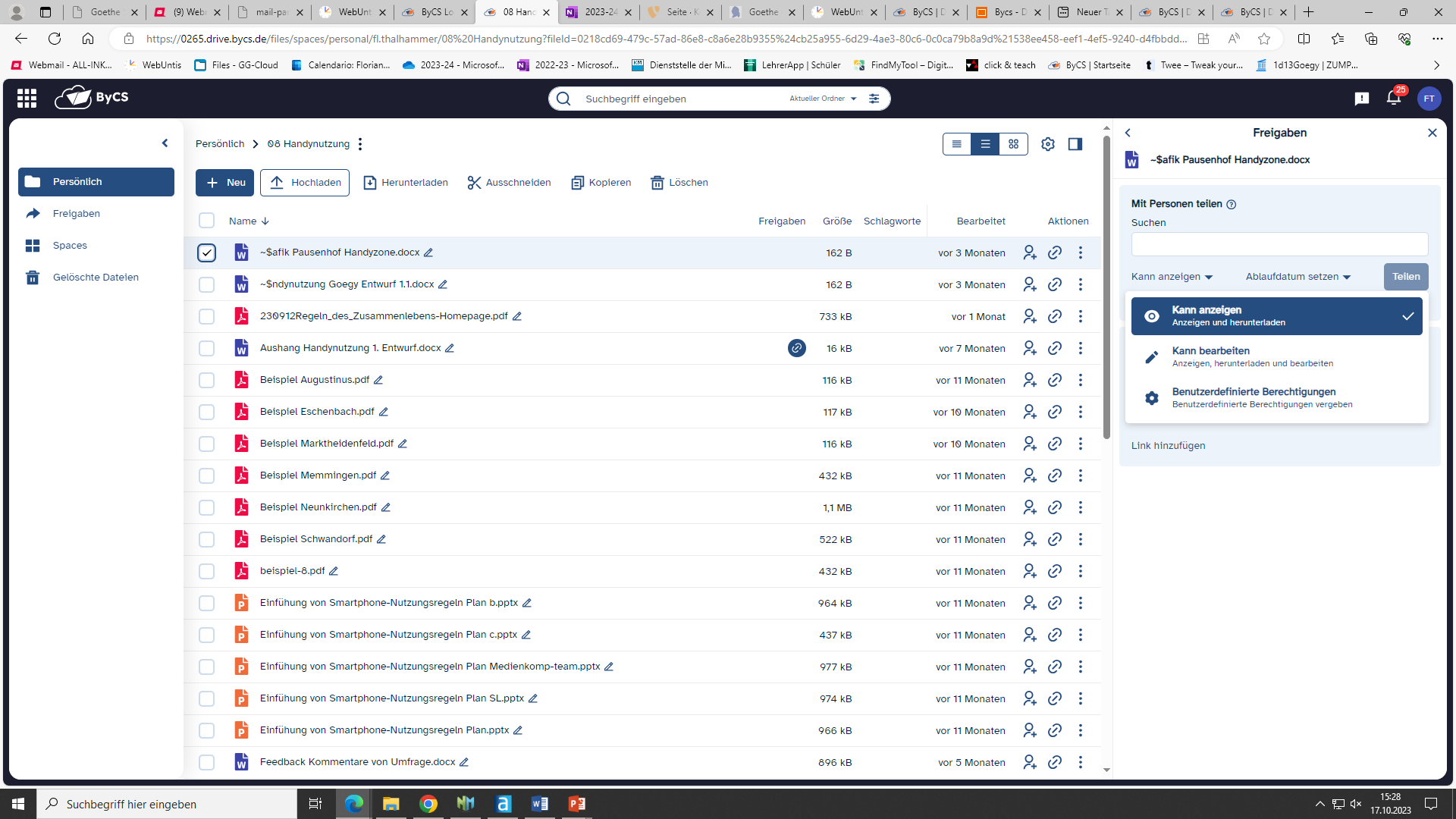 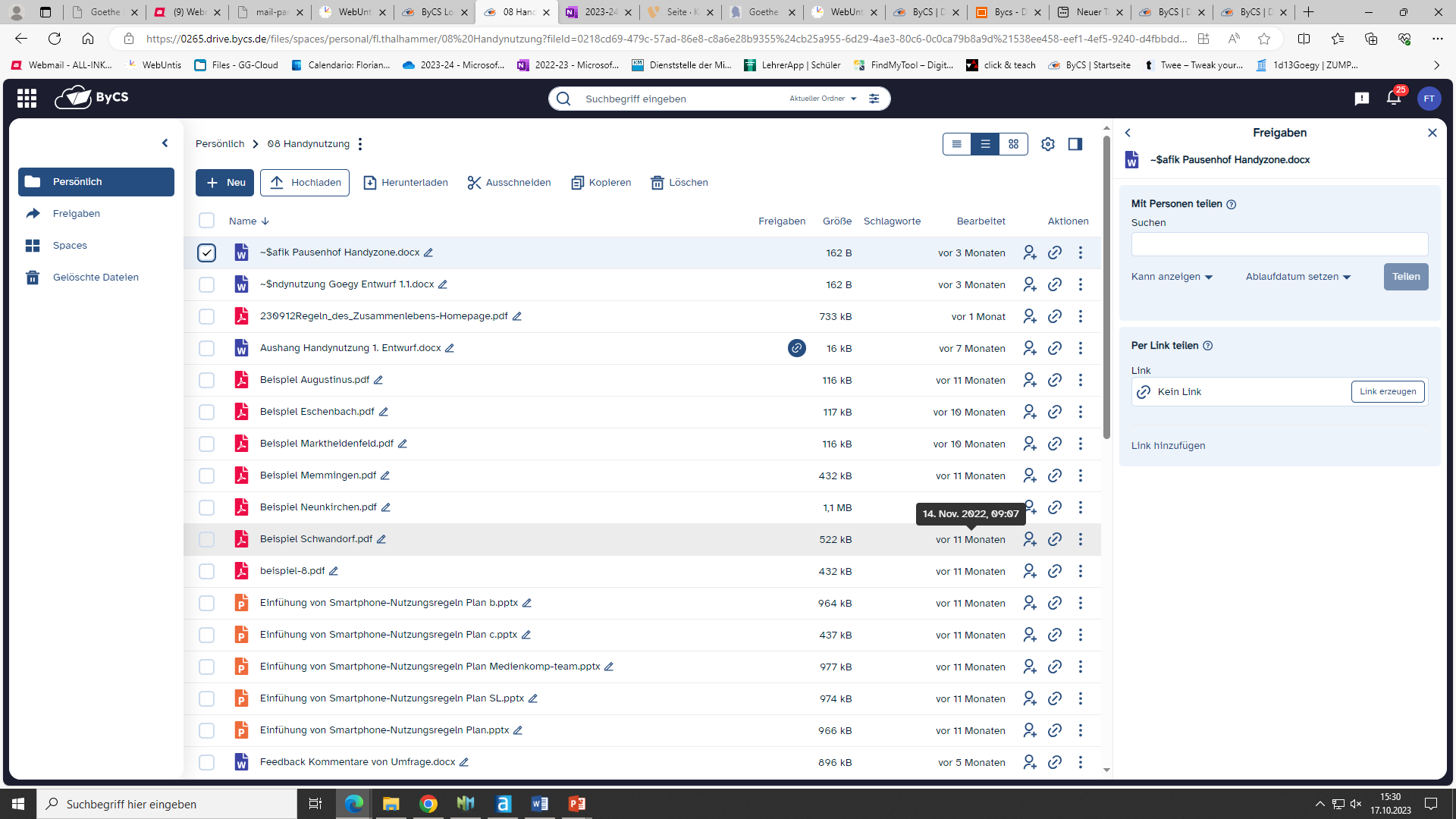 Informiere die eingeladene Person: 
Sende ihr den hier erzeugten Link (z.B. über den Bycs Messenger)
HILFE?
Klick mich an!
ByCS | Drive
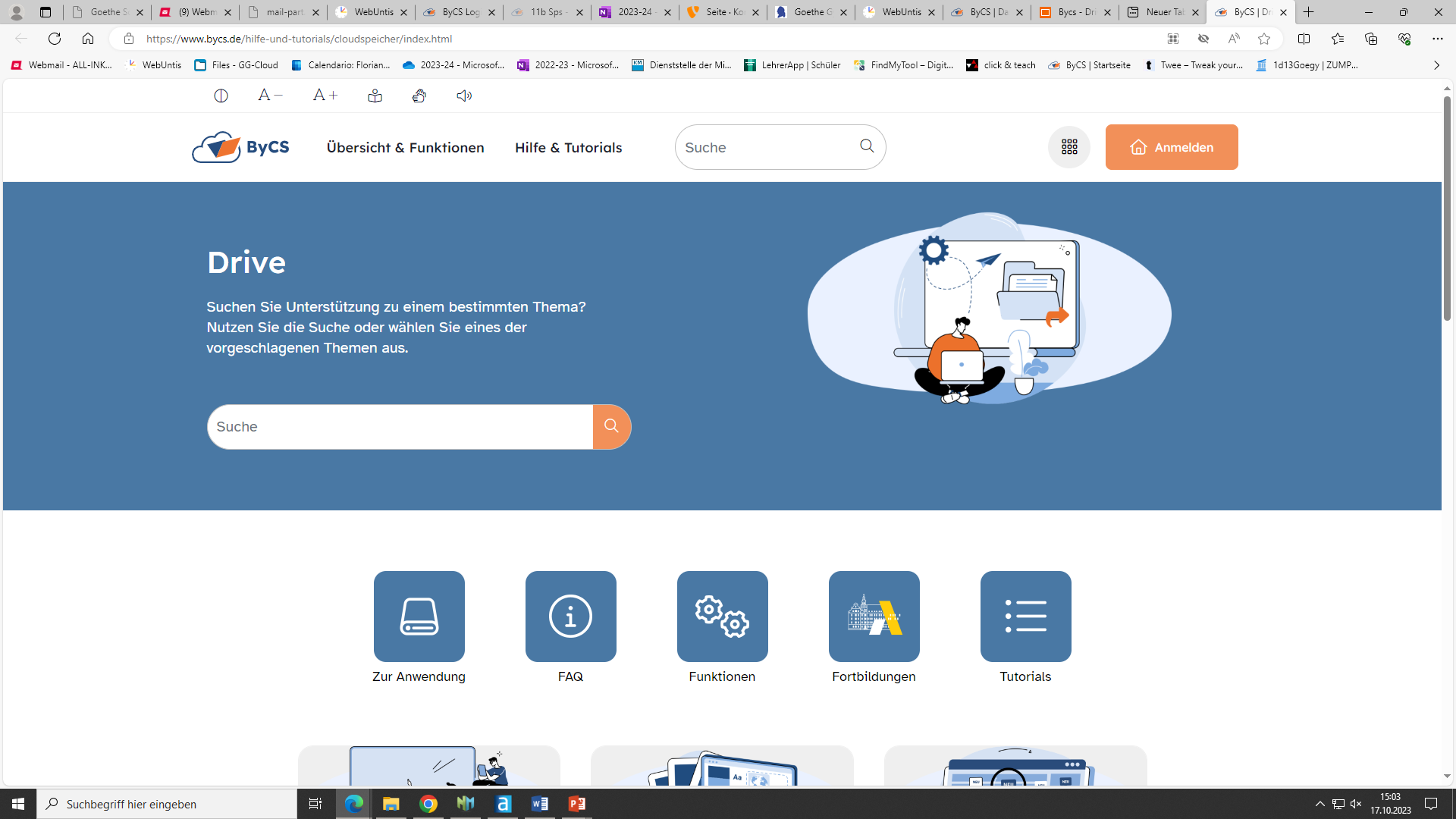